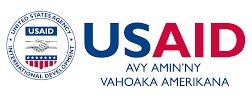 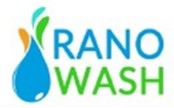 NY 
TAMBERIN’ANDRAIKITRA
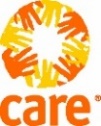 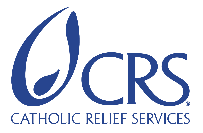 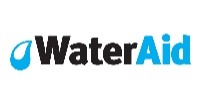 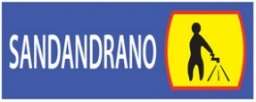 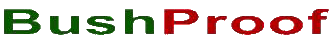 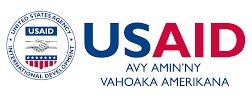 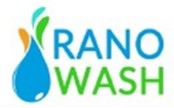 TANJONA
Mahafantatra ny atao hoe tamberin’andraikitra
Mahafantatra ireo karazana tamberin’andraikitra
Ireo fitaovana  ampiasaina @ tamberin’andraikitra
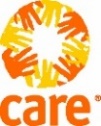 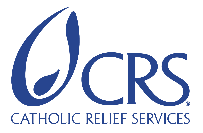 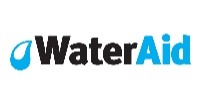 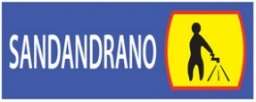 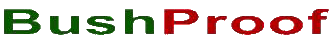 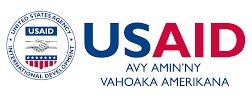 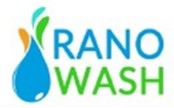 Famaritana
Tatitra ataon’ny olona manana andraikitra (mpanatanteraka) eo amin’ny fitondrana ho an’ny vahoaka.
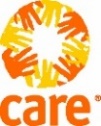 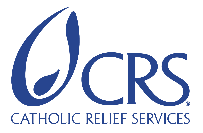 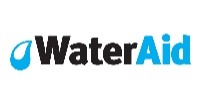 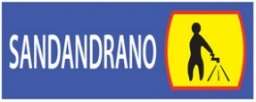 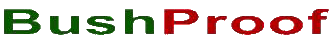 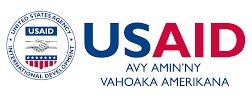 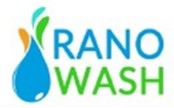 Maninona no manao tatitra?
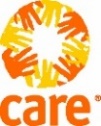 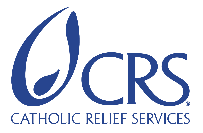 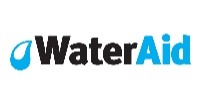 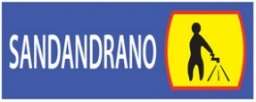 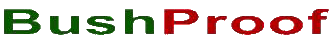 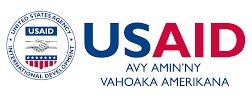 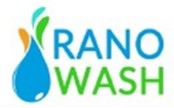 Manao tatitra fa …
Mananarina fa vita ny mpanatanteraka amin’ny antsakany sy andavany ve ny asa nataony (nampanaovin’ny vahoaka azy)
… Heviny : Fitantanana tsara tantana
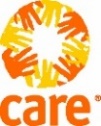 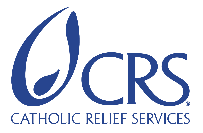 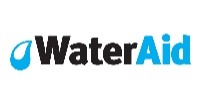 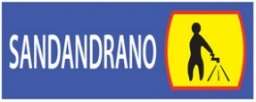 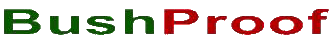 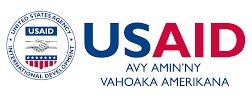 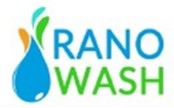 KARAZANA TAMBERIN’ANDRAIKITRA
Tamberin’andraikitra veritikaly (redevabilité verticale)
Tamberin’andraikitra diagonaly (redevabilité diagonale)
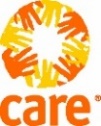 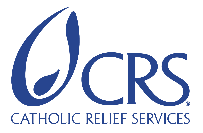 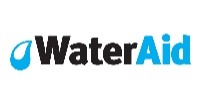 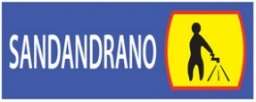 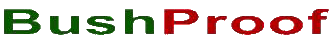 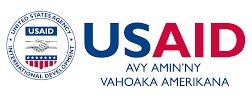 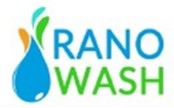 Tamberin’andraikitra vertikaly
Mpitondra fanjakana
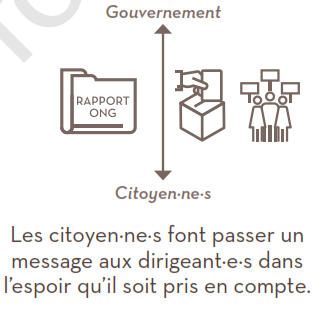 Olom-pirenena
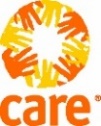 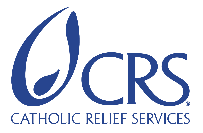 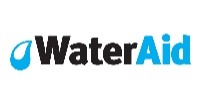 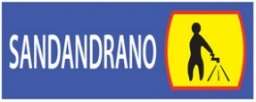 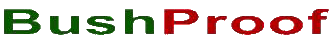 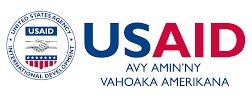 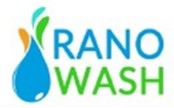 Tamberin’andraikitra vertikaly
Ny olom-pirenena dia manao izay hampita ny hafany (hetahetany) any amin’ny mpitondra fanjakana amin’ny fanantenana fa ho raisin’ny mpitondra ho manandanja izany.
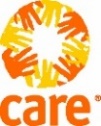 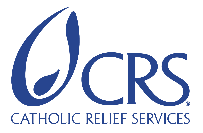 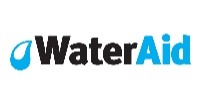 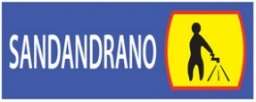 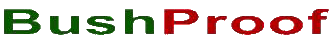 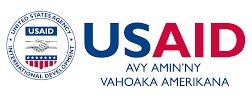 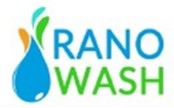 Tamberin’andraikitra diagonaly
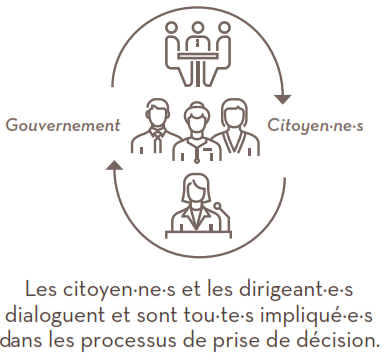 Mpitondra fanjakana
Olom-pirenena
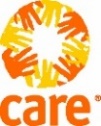 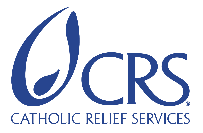 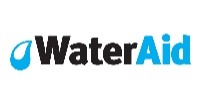 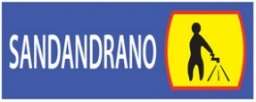 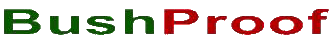 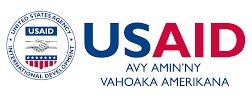 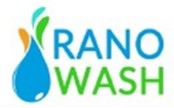 Tamberin’andraikitra diagonaly
Miara-miresaka ny olom-pirenena sy ny mpitondra fanjakana ary ireo samy ao anatin’ny dingan’ny fanapaha-kevitra.
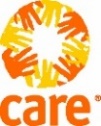 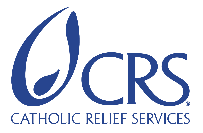 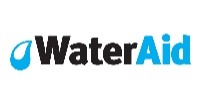 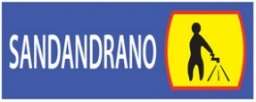 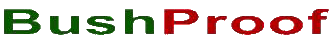 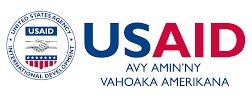 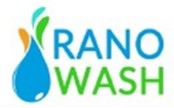 Tamberin’andraikitra sosialy
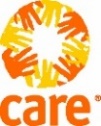 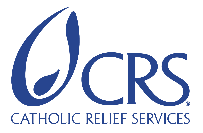 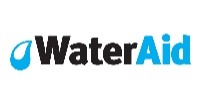 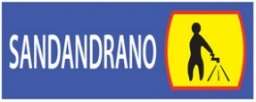 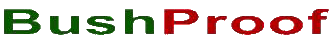 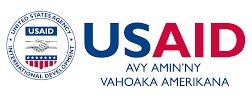 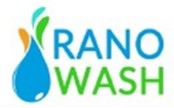 Famaritana
Fomba fiasa ataon’ny olona na fiarahamonim-pirenena: 
mangataka amin’ny mpitondra hanao tatitra mikasika ny fahavitany ny andraikitra nampanaovina aminy na ny zavatra vitany;  
mitaky ny fitantanana tsara tantana
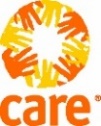 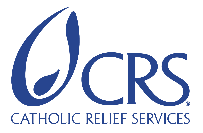 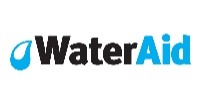 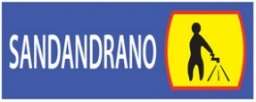 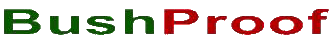 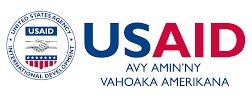 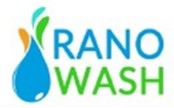 Ireo voizina ao
Tatitra
Tombontsoa iombonana
Mpitondra
Vahoaka
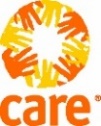 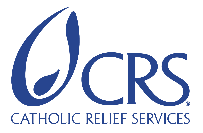 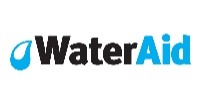 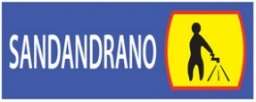 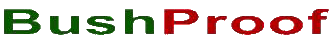 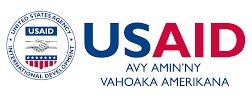 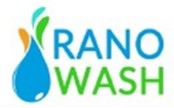 Fototra ijoroan’ny tamberin’andraikitra sosialy
Zo hahalala vaovao;
Fahafahana maneho hevitra;
Fahafahana mivondrona (liberte d’association);
Fahafahana mandray anjara amin’ny andraikitra ara-panjakana/fitondrana;
Andraikitry ny olom-pirenena no mampiasa feno ny zony.
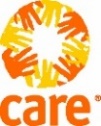 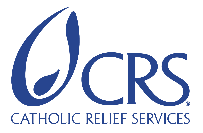 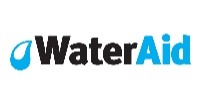 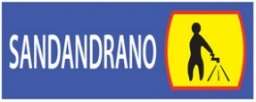 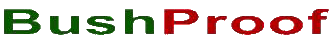 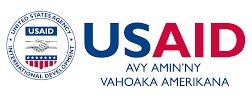 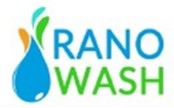 Ireo fitaovana azo anaovana tamberin’andraikitra
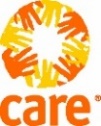 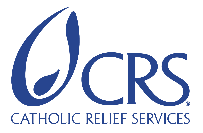 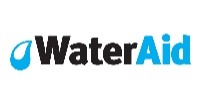 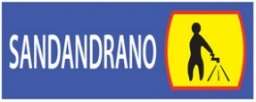 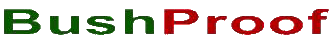 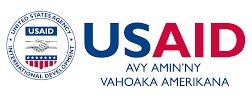 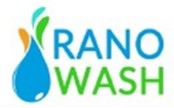 Ireo fitaovana azo anaovana tamberin’andraikitra
Boaty fanangonan-kevitra, 
Radio trotoir, 
Community Score Card (CSC), 
Fivoriam-pokonolona, 
Tableau d’affichage, 
Numéro vert, …
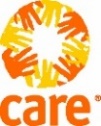 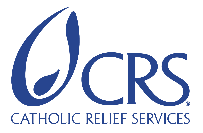 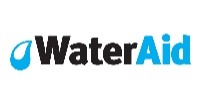 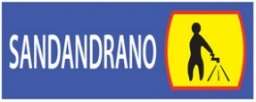 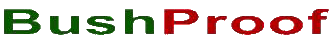 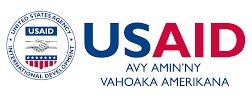 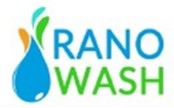 Boaty fanoloran-kevitra
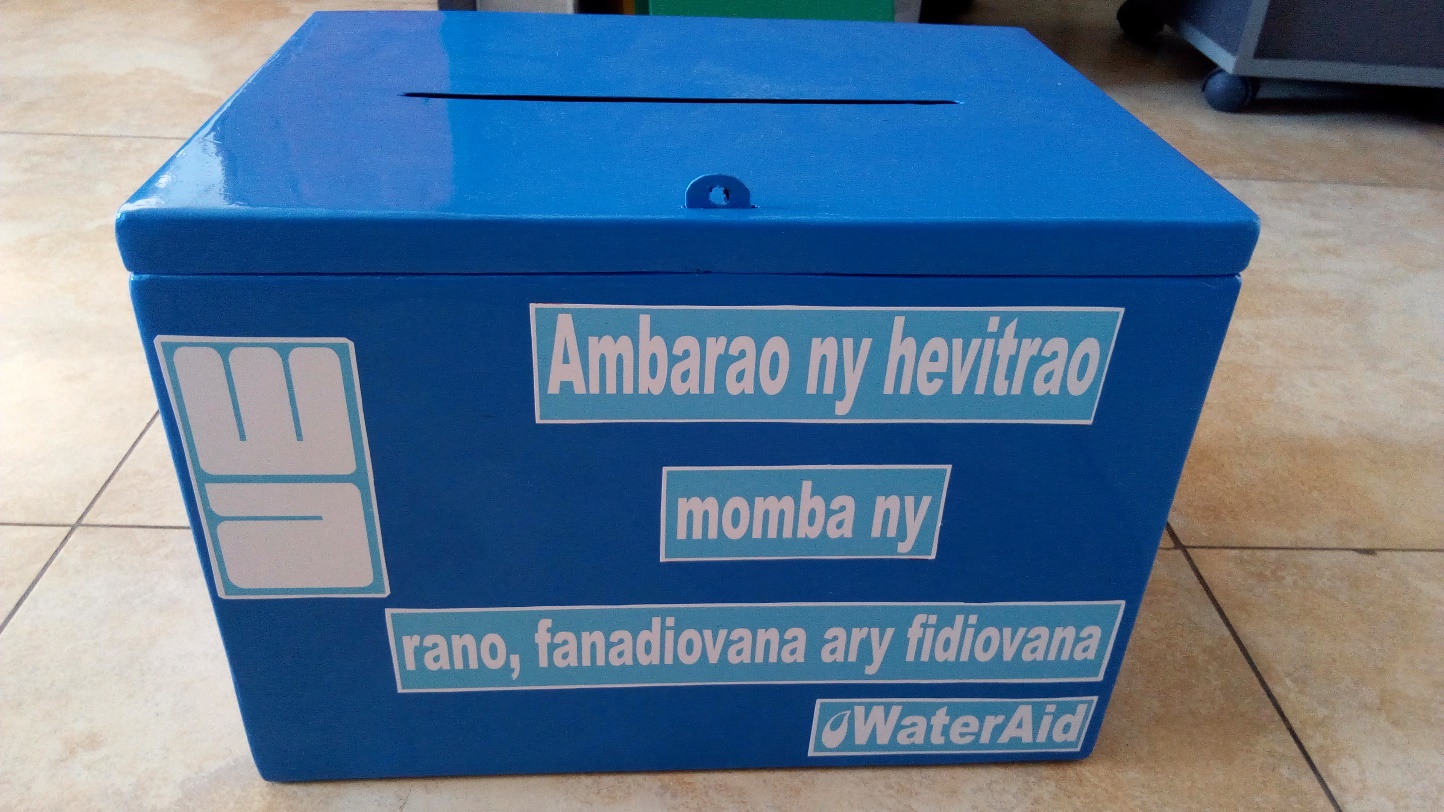 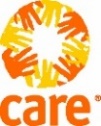 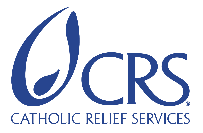 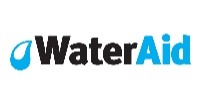 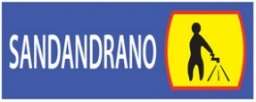 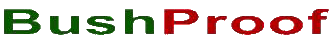 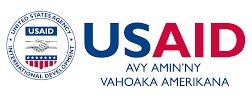 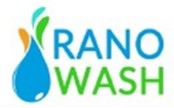 Hevi-dehibe
Boaty natao hanangonana ny hevitry ny olom-pirenena mikasika ny RFF eo amin’ny tanana iray.
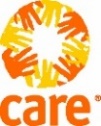 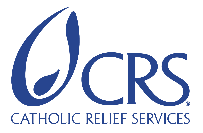 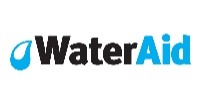 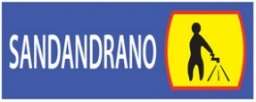 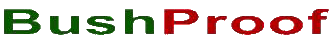 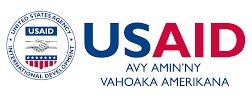 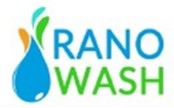 Fomba fametrahana azy
Apetraka eny amin’ny kaominina, fokontany sy biraon’ny mpampiasa rano;
Hifanarahana ny toerana hametrahana azy;
Tsy apetraka fotsiny fa arahana fanazavana;
Sokafana amin’ny fomba mangarahara;
Hifanarahana ny fotoana hanokafana azy.
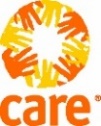 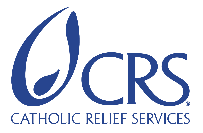 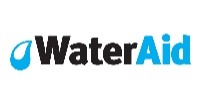 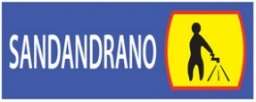 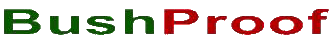 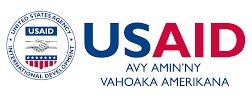 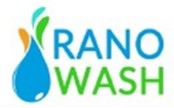 Lafi-tsarany sy lafi-ratsiny
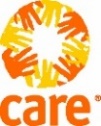 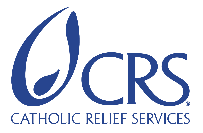 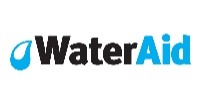 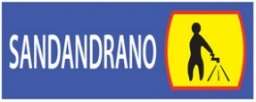 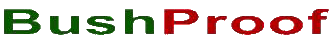 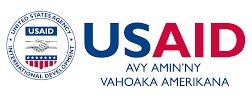 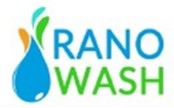 FIVORIAM-POKONOLONA (Réunion communautaire)
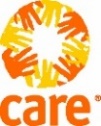 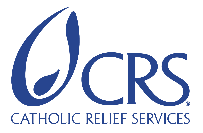 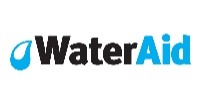 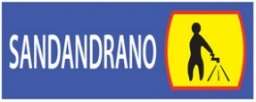 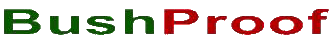 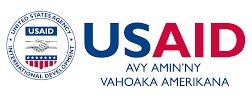 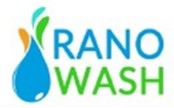 Hevi-dehibe
Fivoriana natao hitarihina ny adi-hevitra eo amin’ny tanana iray mba hanehoana mponina ny zava-misy (heviny) eo amin’ny sehatry ny RFF
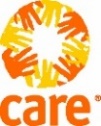 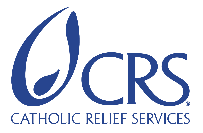 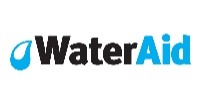 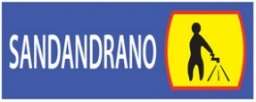 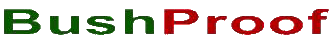 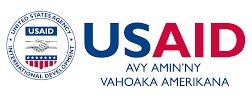 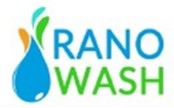 Tsara fantatra …
Fomba iray mba hanehoan’ny mponina ny heviny;
Fanamafisana ny fahaiza-manaon’ireo mpitondra na mpitarika voajanahary
Atao isaky ny zana-bohitra;
Mpitondra na ny mpitarika voajanahary no atao mpanamora.
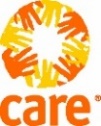 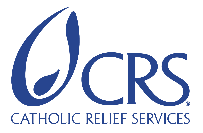 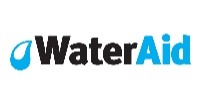 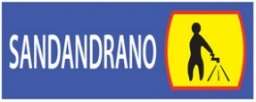 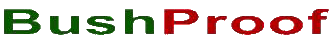 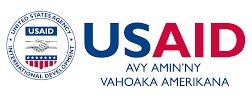 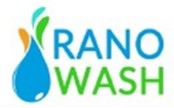 Tombony sy sakana
Misy fifakazoana eo amin’ny samy iray tanana; 
Mampirisika ny sokajy olona mba hiteny ny tsy mety; 
Mitarika ny fifanarahana eo amin’ny safidy ny fokonolona;
Manamafy ny fiaraha - miasa amin’ny fokonolona;
Mila mpitondra mahay mitarika;
Manadiso ny fanapaha-kevitra raisin’ny fokonolona ny fisalovanany mpitondra.
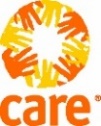 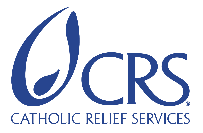 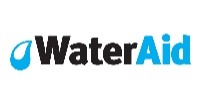 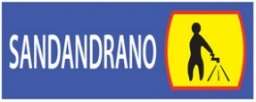 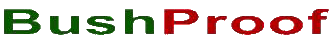 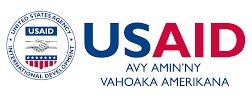 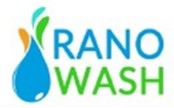 Misaotra tompoko
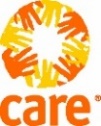 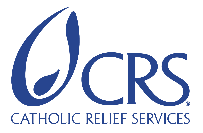 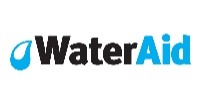 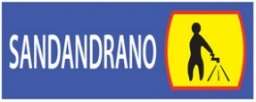 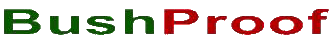